Automated Personality Classification
A. KARTELJ and V. FILIPOVIC
School of Mathematics, University of Belgrade, Serbia
and
V. MILUTINOVIC
School of Electrical Engineering, University of Belgrade, Serbia
Agenda
Problem overview
Classification of the existing solutions
Presentation of the existing solutions
Comparison of the solutions
Work in progress:Bayesian Structure Learning for the APC
Future work: Video Based APC
Conclusions
3.10.2012
MULTI 2012
2
Problem Overview
3.10.2012
MULTI 2012
3
The Big 5 Model
3.10.2012
MULTI 2012
4
[Speaker Notes: Openness to experience – (inventive/curious vs. consistent/cautious). Appreciation for art, emotion, adventure, unusual ideas, curiosity, and variety of experience. Openness reflects the degree of intellectual curiosity, creativity and a preference for novelty and variety. Some disagreement remains about how to interpret the openness factor, which is sometimes called "intellect" rather than openness to experience.
Conscientiousness – (efficient/organized vs. easy-going/careless). A tendency to show self-discipline, act dutifully, and aim for achievement; planned rather than spontaneous behavior; organized, and dependable.
Extraversion – (outgoing/energetic vs. solitary/reserved). Energy, positive emotions, surgency, assertiveness, sociability and the tendency to seek stimulation in the company of others, and talkativeness.
Agreeableness – (friendly/compassionate vs. cold/unkind). A tendency to be compassionate and cooperative rather than suspicious and antagonistic towards others.
Neuroticism – (sensitive/nervous vs. secure/confident). The tendency to experience unpleasant emotions easily, such as anger, anxiety, depression, or vulnerability. Neuroticism also refers to the degree of emotional stability and impulse control, and is sometimes referred by its low pole – "emotional stability".]
The Steps in Our Research
Survey paper (under review at ACM CSUR)
Research paper:A new APC model based on Bayesian structure learning (in progress)
Real-purpose applicationof the APC model from step 2
Go to step 3
3.10.2012
MULTI 2012
5
Elements of APC
Corpus:
Essay, weblog, email, news group, Twitter counts...
Personality measurement:
Questionnaire (internet and written). We are searching for an alternative!
Model:
Stylistic analysis, linguistic features, machine learning techniques
3.10.2012
MULTI 2012
6
Applications
3.10.2012
MULTI 2012
7
[Speaker Notes: Social networks – friend suggestions, dating sites (finding compatible partners)
Youtube, TripAdvisor, Google, eBay – personality based recommendations
Customer targeting, advertisement
Other usages – police, anti-terrorism etc.]
Mining People’s Characteristics
3.10.2012
MULTI 2012
8
[Speaker Notes: Authorship – who is an author of some non-signed piece of text?
Gender – is an author male or female?
Mood, emotions – emotions conveyed through text?
Opinion – mining opinion from text (positive, negative, …)?
Personality]
Classification of Solutions
C1 criterion separates solutions by type of conversation (1 = self-reflexive, N = continuous)
C2 criterion separates solutions by approach (TD = top-down, DD = data-driven, or HY = hybrid)
3.10.2012
MULTI 2012
9
Linguistic Styles: Language Use as an Individual DifferencePennebaker and King [1999]
3.10.2012
MULTI 2012
10
LIWC and MRC Features
3.10.2012
MULTI 2012
11
[Speaker Notes: LIWC dictionary that represents a part of the
text analysis framework LIWC (Linguistic Inquiry and Word Count) developed by
Pennebaker et al. [2001]. LIWC categorizes words into meaningful psychological
categories.

Coltheart [1981] proposed the MRC, a psycholinguistic database of
words categorized by various linguistic features of text, such as: imagery, concrete-
ness, frequency of usage, etc.]
What Are They Blogging About? Personality, Topic and Motivation in BlogsGill et al. [2009]
3.10.2012
MULTI 2012
12
Taking Care of the Linguistic Features of ExtraversionGill and Oberlander [2002]
3.10.2012
MULTI 2012
13
Personality Based Latent Friendship Mining Wang et al. [2009]
3.10.2012
MULTI 2012
14
A Comparative Evaluation of Personality Estimation Algorithms for the TWIN Recommender System Roshchina et al. [2011]
3.10.2012
MULTI 2012
15
Predicting Personality with Social MediaGolbeck et al. [2011]
3.10.2012
MULTI 2012
16
Our Twitter Profiles, Our Selves: Predicting Personality with TwitterQuercia et al. [2011]
3.10.2012
MULTI 2012
17
3.10.2012
MULTI 2012
18
[Speaker Notes: I – implementation cost
S – scalability
A – availability
R – reliability]
Naive Bayes Classifier
3.10.2012
MULTI 2012
19
[Speaker Notes: Naive Bayes, Oberlander [2006]]
Naive Bayes and Bayesian Network
3.10.2012
MULTI 2012
20
Bayesian Network for the APC
3.10.2012
MULTI 2012
21
Bayesian Network Structure Learning
Obtain corpus (training set T)
Fit T to appropriate network structure by:
ILP formulation + solver (CPLEX, Gurobi…) on smaller instances
Apply metaheuristic on larger instances
Validate quality of metaheuristic approach
Compare obtained APC accuracy with other approaches
3.10.2012
MULTI 2012
22
Other Ideas
Games with a purpose 
(GWAP)
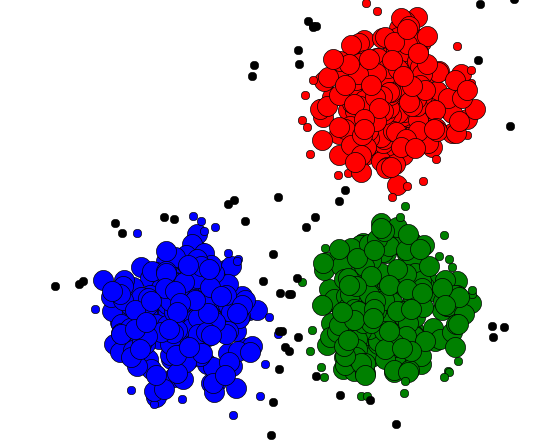 Clustering personality characteristics
3.10.2012
MULTI 2012
23
Packing everything together: Video Based APC
3.10.2012
MULTI 2012
24
Conclusions
Classification of the existing solutions (Survey paper)
Filling the gaps inside classification tree
Introducing Bayesian Structure Learning for the APC
Utilizing metaheuristics in dealing with high dimensionality
APC potential: social networks, recommender, and expert systems
3.10.2012
MULTI 2012
25
THANK YOU!
Aleksandar Kartelj kartelj@matf.bg.ac.rs
Vladimir Filipovic vladaf@matf.bg.ac.rs
Veljko Milutinovic vm@etf.bg.ac.rs